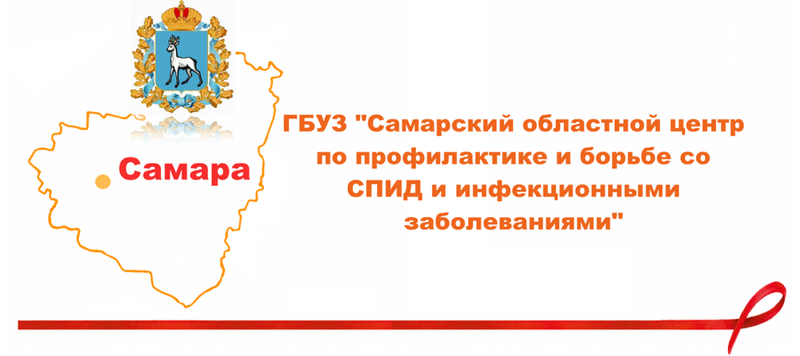 Анализ эпидемиологической ситуации ВИЧ – инфекции в Самарской области 

2016
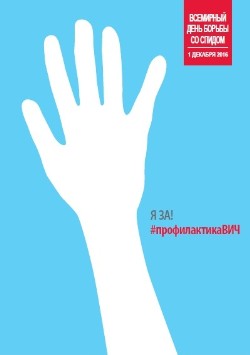 «Я за! #профилактикаВИЧ» - девиз Всемирного дня борьбы со СПИДом 2016 года.
В преддверии Всемирного дня борьбы со СПИДом 2016 года, проходящего под девизом «Я за! #профилактикаВИЧ», медицинские работники призывают Вас подумать об ответах на такие вопросы, как:
· Что нужно сделать, чтобы уменьшить число новых случаев ВИЧ-инфекции?
· Как можно увеличить ресурсы для профилактики ВИЧ-инфекции?
· Кто должен участвовать в разработке и реализации программ и услуг по профилактике?
· Что можно сделать для того, чтобы программы и услуги по профилактике ВИЧ, стали доступными для людей, наиболее в них нуждающихся?
· Какую политику или подходы необходимо изменить для активизации усилий по профилактике ВИЧ?
Эпидемия ВИЧ берет свое начало в 80-х годах ХХ века, но, несмотря на то, что еще не прошло даже 40 лет, она уже унесла жизни миллионов людей.
ВИЧ – одно из самых опасных и стремительно распространяющихся заболеваний, к которому во всем мире приковано внимание. 
Правительство ни одной страны не может «расслабиться» в этом вопросе, только постоянный контроль за распространением сможет затормозить мировую эпидемию. 
Глобальная проблема требует глобальных решений. Именно поэтому в ООН появилась специальная Объединенная программа Организации Объединенных Наций по ВИЧ/СПИДу (ЮНЭЙДС). 
Программа ставит очень амбициозные цели – к 2020 году поставлена цель 90-90-90. 
Таким образом, планируется, что 90% всех ВИЧ-положительных к этому времени будут знать о своем статусе, 90% знающих о своем положительном ВИЧ-статусе будут получать лечение АРВ-терапией, и у 90% тех, кто будет получать препараты АРВ, вирусная нагрузка будет снижена до неопределяемой.
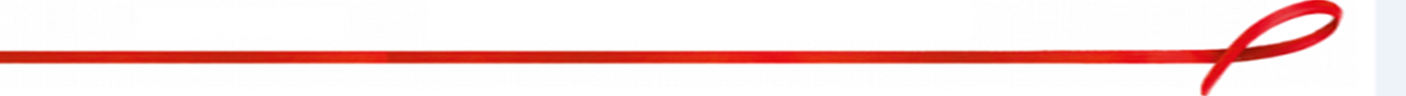 Ситуация с ВИЧ-инфекцией в России
Многие эксперты считают, что в России наблюдается самый быстрый рост  уровня ВИЧ-инфицирования  в мире, с  удвоением числа новых случаев  каждые 12 месяцев.
В России обнаруживается  две трети всех случаев ВИЧ-инфекции в Восточной Европе и Центральной Азии
В то время как число «зарегистрированных» случаев составляет 300 000, эксперты полагают, что число инфицированных приближается к 3 000 000, если учитывать  незарегистрированные случаи. Российские чиновники объявили, что по их мнению, 50% всех российских граждан могут быть ВИЧ-инфицированы в течение ближайших 10 лет.
80% инфицированных в России находятся в возрасте до 40 лет.
 Сочетание того, что заражаются  молодые люди и при этом наблюдается старение  населения - в результате приводит к сокращению  производительных сил и убыванию популяции. 
Если процесс развития эпидемии не остановить, то эта тенденция будет иметь значительный экономический эффект к 2020 год
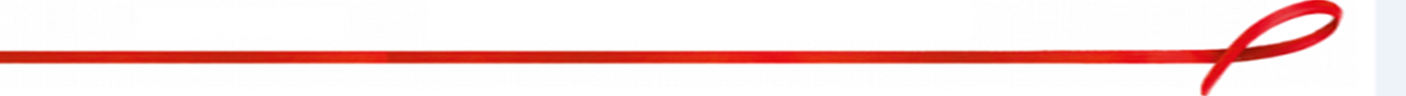 Эпидситуация в РФ и ПФО
Официально зарегистрированные случаи ВИЧ-инфекции в России и ПФО на 01.01.2016 г. 
Количество ВИЧ-инфицированных россиян – 1006388 чел.
Пораженность ВИЧ на 100 тыс. населения – 541,8 (0,69% населения) 
Число зарегистрированных в 2015 году новых случаев - 93188 (рост на 8% в сравнении с 2014 г.)  
Число умерших ВИЧ-позитивных – 212579
ПФО зарегистрировано в 2015 – 20457, заболеваемость 68,8 ( темп прироста (+9,7)
ПФО 1 кв. 2016г.-выявлено-5650 (19,0 на 100т), темп прироста +2,5
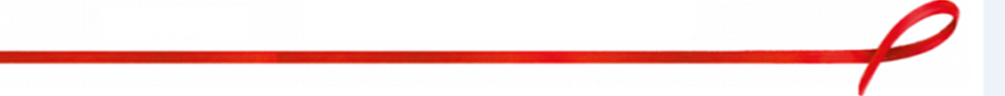 Эпидемиологическая ситуация по ВИЧ – инфекции в Самарской области на 01.10.2016

- С 1987 по 01.10.2016 зарегистрировано 63104 (63650- 01.12.2016) случаев ВИЧ-инфекции ( 5,9% от РФ)
- Умерло - 20797 (32,9% от зарегистрированных) (8,9% от РФ)     (21183 – 01.12.2016)
- Умерло от ВИЧ инфекции 3203  (15,4% всех умерших) (3256 -01.12.2016)
- Показатель пораженности ВИЧ-инфекцией – (количество людей, живущих с ВИЧ/СПИД на 100 000 населения) – 1121,5. (в 2,0 раза выше РФ).
 ВСЕГО ЛЖВ доступных наблюдению - 35388
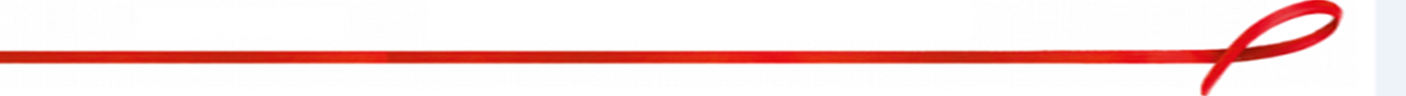 В регионе снижаются темпы прироста первичной заболеваемостиВИЧ-инфекцией	На 1 ноября в  Самарской области проживают 35 388 человек, инфицированных ВИЧ. Заболеваемость ВИЧ-инфекцией составила 83,3 на 100 тыс. населения  – отмечается стабилизация с тенденцией к снижению (в 2015 году 104,3 на 100 тыс.).
В настоящее время на первый план вышел половой путь передачи вируса, хотя парентеральный путь введения наркотиков с немедицинской целью (проще говоря, наркомания), сохраняет свою актуальность.
По данным Роспотребнадзора РФ за истекший период 2016 года Самарская область опустилась на 13 место в РФ по первичной заболеваемости ВИЧ-инфекцией (в 2010г. – 3 место, в 2013г. – 9 место). Получают антиретровирусную терапию – 47,4% (лучший показатель в РФ).
Охват тестированием на ВИЧ составил 18,7% населения, ожидаемый охват к концу года – не менее 21% (в 2015 году – 18% населения, в 2013 году – 16,5%). 
Самарская область стала единственным субъектом в РФ где при ежегодном увеличении тестирования наблюдается отрицательный прирост заболеваемости ВИЧ-инфекцией.
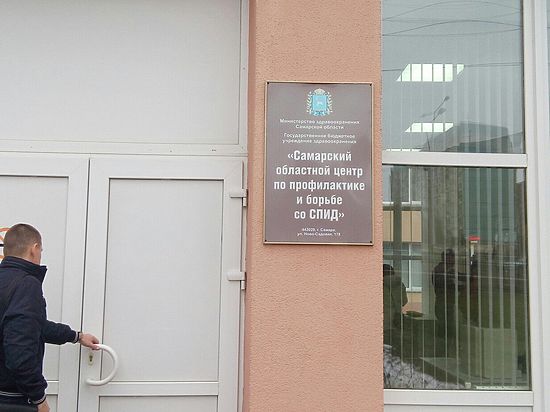 .
Самарская область по первичной заболеваемости ВИЧ в России за шесть лет переместилась с третьего места на 13-е.
Динамика выявления ВИЧ – инфекции в Самарской области  в 1987-2015 гг. (абс.ч.)
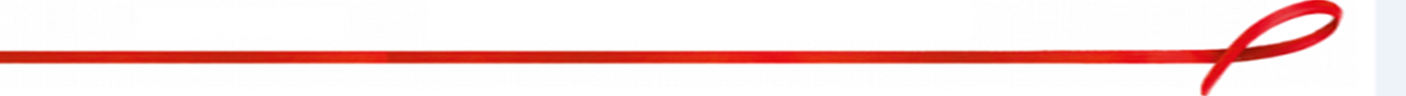 Пораженность и заболеваемость ВИЧ-инфекцией населения Самарской области (на 100 000 населения) на 01.10.2016 г.
г. Чапаевск - 57,6
   г.  Жигулевск - 58,5
-   г.  Новокуйбышевск - 74,0 
-   г. Тольятти - 54,0   
г. Самара - 50,5
г. Чапаевск - 57,6   
Кинельский район 53,4л
Н Волжский район  - 44,4ский
    Красноярский  район - 39,6
    Кинель-Черкасский - 46,6
- г. Тольятти 1881,6      
- г. Жигулевск 1208,8
- г. Чапаевск   1016,8
- г. Октябрьск 943,0
- г. Новокуйбышевск 1201,3.
- г. Самара 1137,3
Красноярский  район 1029,1
Кинельский район 960,0
-     Ставропольский  район 739,8
 -     Волжский район  861,8
 -     Елховский- 701,5
 -     Похвистневский район 470,0
-     Безенчукский район 606,0
Наиболее пораженные территории Самарской области
Территории с наиболее высокой заболеваемостью
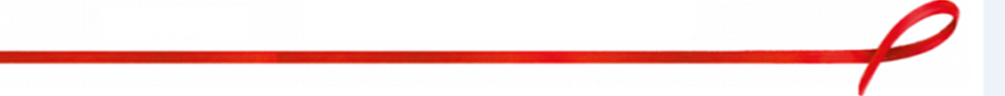 ВИЧ –инфекция в Самарской области за 10 месяцев  2016 года
Новые случаи ВИЧ-инфекции:
2670 случаев  (2663 за аналогичный период 2015 года) 3216 – 01.12.2016 (3276 за аналогичный период)
1741 – умерли, в т. ч от ВИЧ инфекции - 718
613 детей родилось от ВИЧ+ матерей
 (682 -01.12.2016, 43 из них взяты на учет с подтвержденным диагнозом)
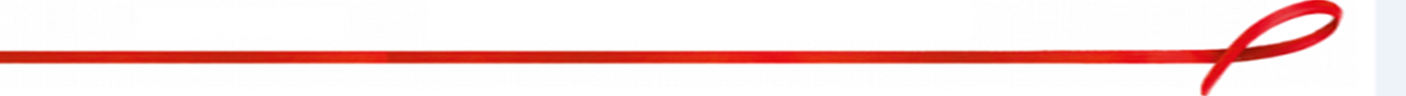 Распределение ВИЧ-инфицированных жителей Самарской области по путям передачи ВИЧ-инфекции в 2005-2015 г.г.
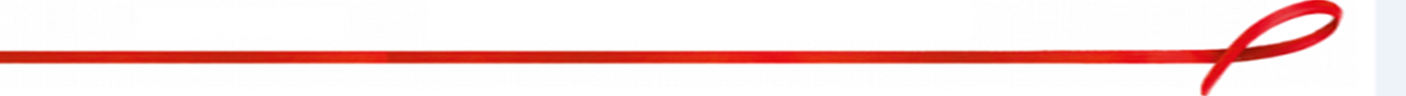 ВИЧ-инфекция: пути передачи (по данным эпид.расследований, %)
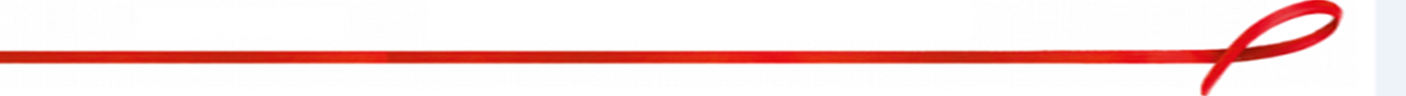 Распределение ВИЧ - инфицированных жителей Самарской области по возрасту и полу в 2016 году
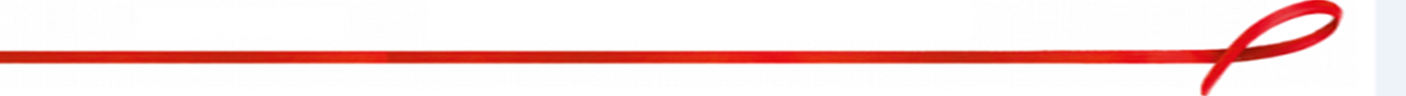 Женщины и ВИЧ-инфекция: «феминизация» эпидемии
На 01.01.2016 г. женщины составили  35,1% Участие женщин в эпидемии выросло с 19,3% в 2000 г.  до 38,9 % в 2016 г.
Среди заразившихся половым путем – 71,6% женщины.
Рост полового пути передачи с 39,1% в 2010 году до 60,0 % в 2015г.
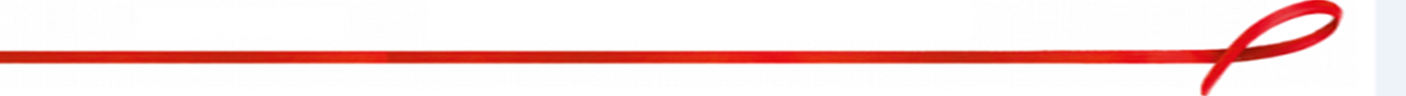 Кумулятивно на 01.10.2016
9871  детей родилось от ВИЧ-инфицированных матерей 
в т. ч. за 2016 год – 613;
577 (586- 01.12.2016) детей заразились от ВИЧ-позитивных матерей (вертикальный путь);
4,9% - реализация вертикального пути передачи.
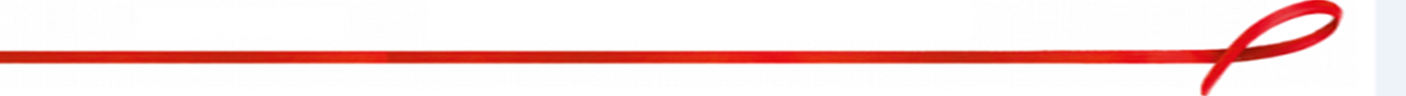 Эпидситуация в РФ и Самарской области
Растет число ВИЧ-инфицированных и число лиц с еще не выявленным заболеванием.
  Растет число инфицированных в результате гетеросексуальных половых контактов при сохраняющейся активной передаче ВИЧ парентеральным путем при употреблении внутривенных наркотиков.
Продолжают регистрироваться случаи вертикальной передачи ВИЧ (реализация 4,9% в 2015 году).
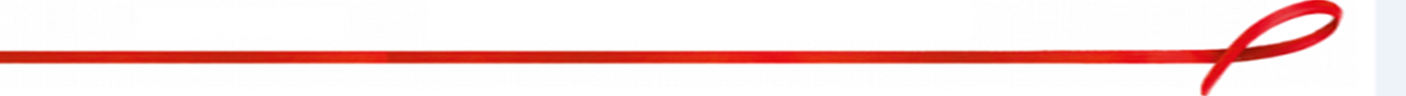 Эпидситуация в РФ и Самарской области
Увеличивается количество ВИЧ-инфицированных, не входящих в группы  высокого риска.
Увеличивается когорта ВИЧ-инфицированных в старших возрастных группах.
 В связи  с  ухудшением  эпидемиологической ситуации  по ВИЧ-инфекции, возрастает  риск инфицирования пациентов при оказании медицинской помощи и медработников при аварийных ситуациях.
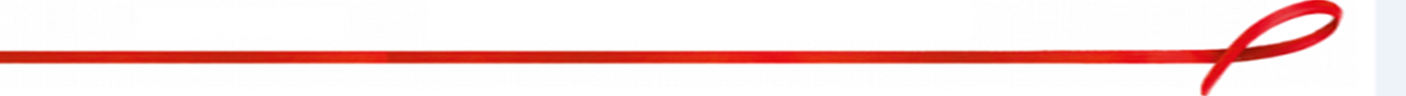 Государственная стратегия противодействия распространению ВИЧ-инфекции в Российской Федерации на период до 2020 года и дальнейшую перспективу
В качестве основных целевых показателей реализации стратегии определены: 
охват медицинским освидетельствованием на ВИЧ-инфекцию населения России; 
доля лиц, зараженных вирусом иммунодефицита человека, получающих антиретровирусную терапию, от общего числа лиц, зараженных вирусом иммунодефицита человека, состоящих под диспансерным наблюдением
На сегодняшний день ВИЧ-инфекция 
является неизлечимым заболеванием, но ее 
можно предотвратить. 

Профилактика очень проста – это, прежде всего, соблюдение здорового образа жизни и морально-этических принципов поведения. 

Каждый человек должен знать свой ВИЧ-статус: чем раньше он обследуется, встанет на учет и своевременно начнет терапию, тем успешнее и эффективнее будет лечение.
БЛАГОДАРЮ ЗА ВНИМАНИЕ!
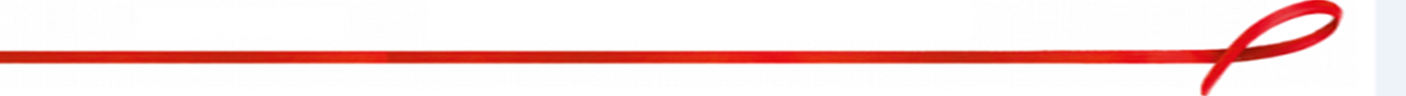